Evoluzione della normativa sulla sicurezza informatica
Nell’Unione Europea e in Italia
Perché parliamo di sicurezza informatica oggi
La trasformazione digitale ha rivoluzionato il nostro modo di vivere, lavorare e comunicare. Con essa, però, si sono moltiplicati i rischi: furti di dati, blocchi operativi, minacce alla privacy. Gli attacchi informatici sono aumentati del 110% dal 2019 al 2024, secondo il Rapporto Clusit¹. Il settore finanziario è tra i più colpiti, dato il valore economico dei dati trattati.
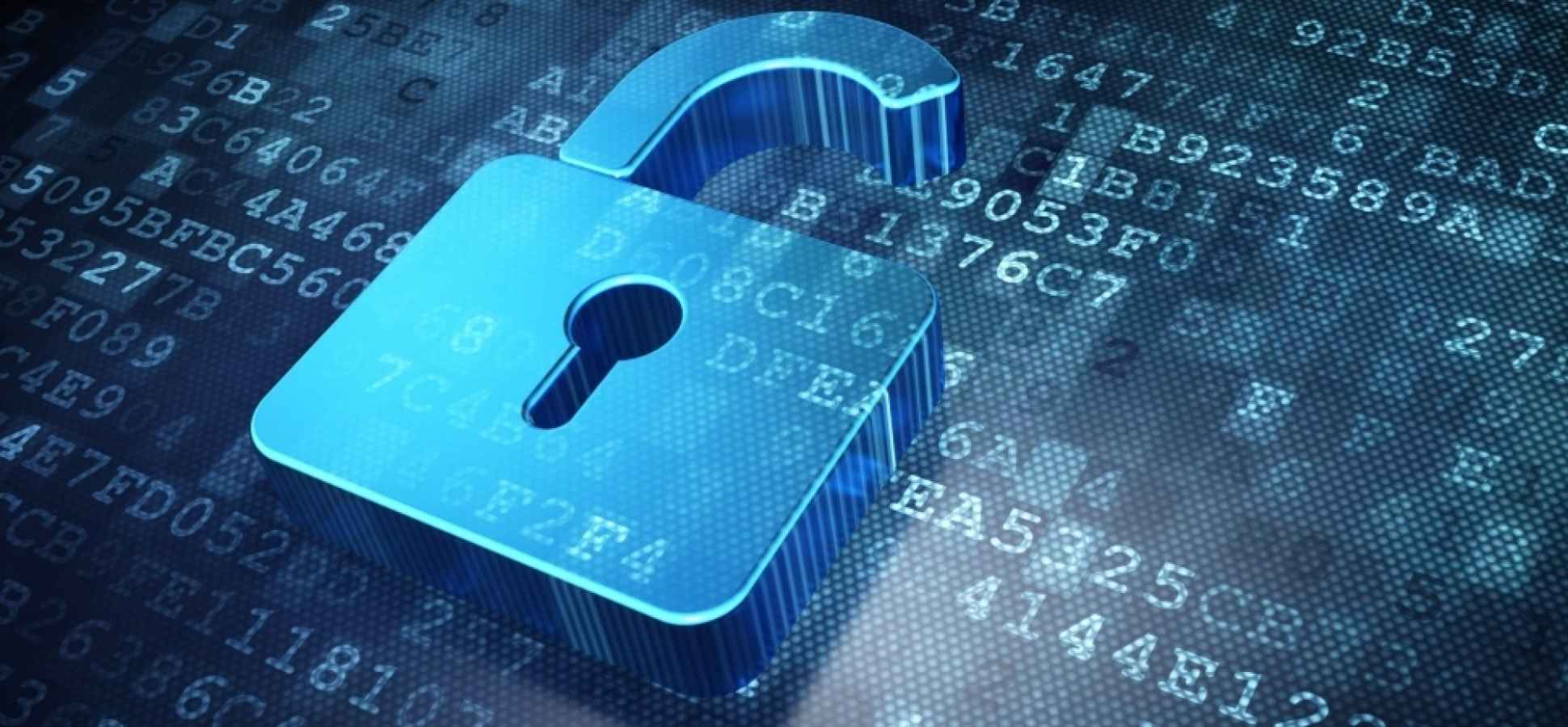 ¹ Associazione Italiana per la Sicurezza informatica
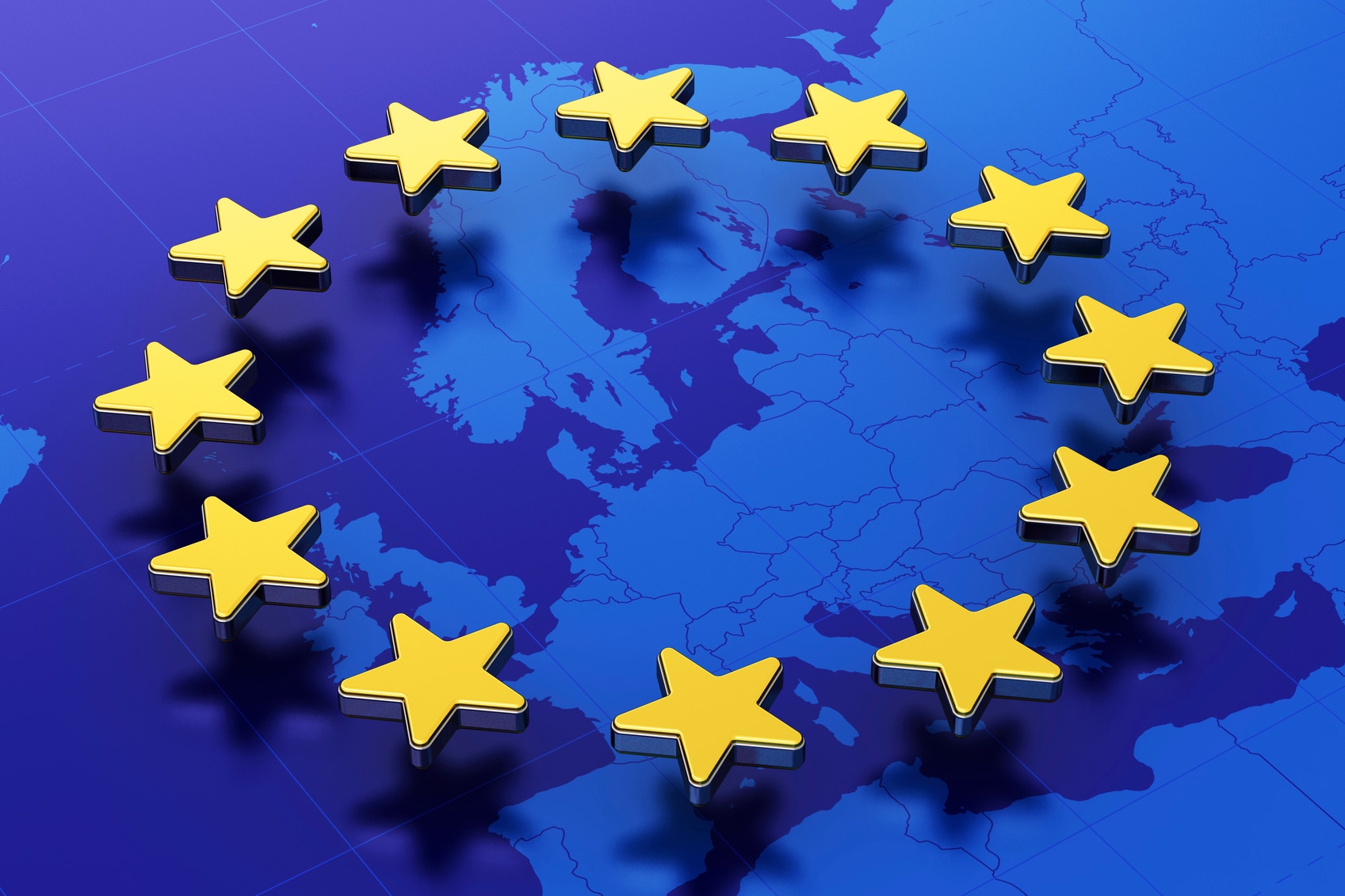 Le prime risposte dell’Unione Europea
L’UE ha avviato la sua azione già nei primi anni 2000, riconoscendo il legame tra sicurezza informatica, democrazia e libertà. Nel 2008 arriva la Direttiva sulla protezione delle infrastrutture critiche, seguita nel 2013 dalla prima strategia di cybersecurity con 5 priorità, tra cui la resilienza e la difesa militare nello spazio cibernetico.
La Direttiva NIS: un primo passo importante
Nel 2016 nasce la Direttiva NIS¹, che impone agli Stati di dotarsi di strategie nazionali, identificare gli operatori essenziali e creare CSIRT². È una pietra miliare, ma l’attuazione frammentata nei vari Paesi ha mostrato limiti evidenti in termini di efficacia e coordinamento.
¹ Direttiva sulla Sicurezza delle Reti e Sistemi Informativi
2 Computer Security Incident Response Team
La nuova direttiva NIS 2, entrata in vigore nel 2022, supera le criticità della precedente. Estende i soggetti obbligati, rafforza le regole di notifica degli incidenti e introduce un regime sanzionatorio più severo. I settori critici come energia, trasporti, sanità e finanza sono al centro della protezione.
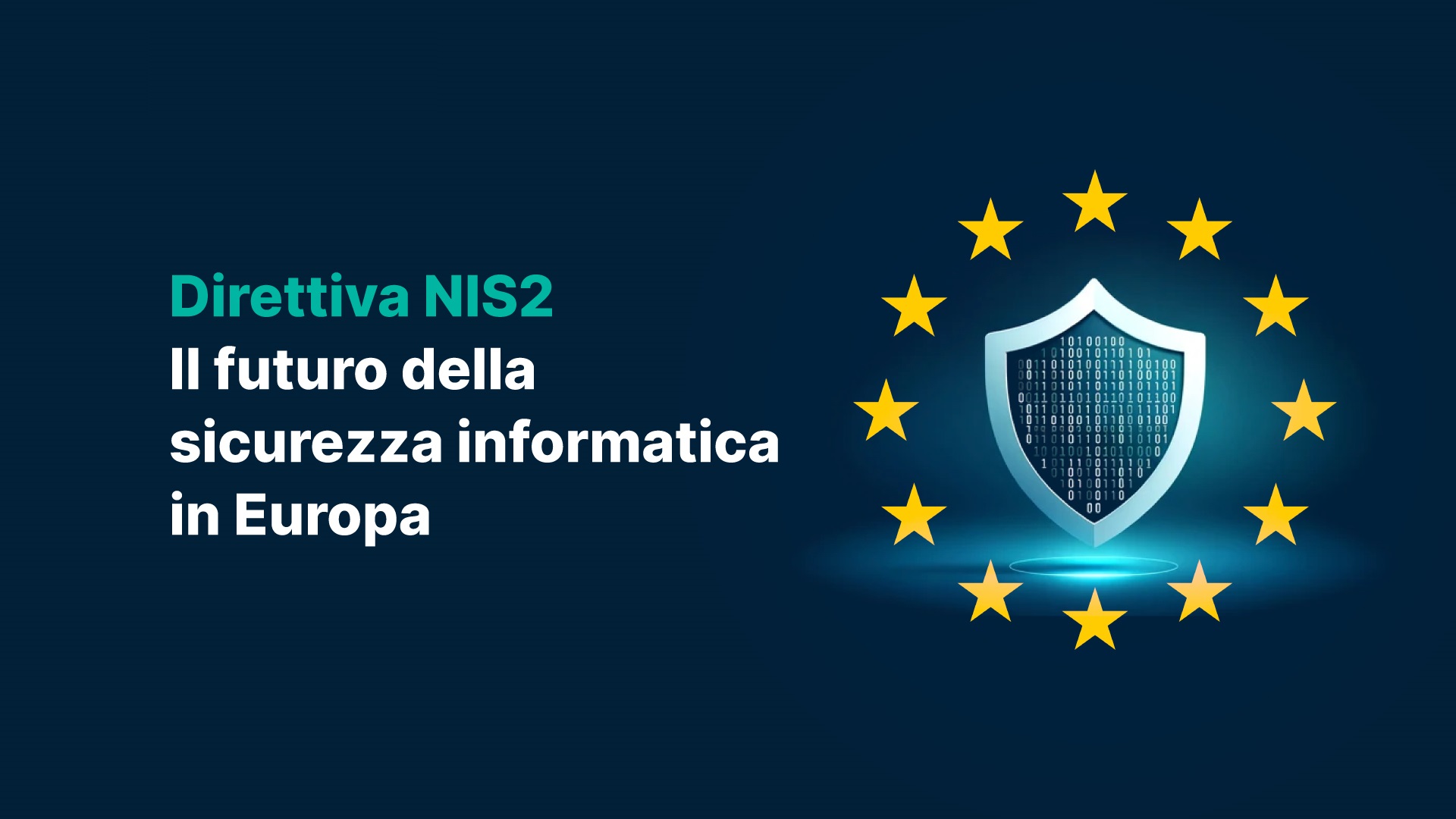 La svolta: la Direttiva NIS 2
Altri strumenti europei a supporto
La strategia dell’UE si completa con il Regolamento DORA¹ per il settore finanziario, il Comunità Energetica Rinnovabile (CER) per i soggetti critici e il Cyber Resilience Act (CRA), che impone requisiti di sicurezza ai prodotti digitali. Dal 2027, i produttori dovranno garantire sicurezza by design e gestione continua delle vulnerabilità.
¹ Digital Operational Resilience Act
Il percorso italiano: dalle prime leggi all’ACN
Dal 1993 l’Italia ha legiferato contro i crimini informatici. Il quadro normativo si è evoluto fino all’istituzione dell’Agenzia per la Cybersicurezza Nazionale (ACN) nel 2021, con il compito di coordinare le attività e assicurare una risposta efficace agli incidenti.
Cosa fa l’ACN
L’ACN coordina le politiche nazionali, effettua ispezioni, emana sanzioni e supporta la prevenzione e gestione delle crisi cyber. Tra le sue strutture operative vi sono il CSIRT Italia e il Centro di Valutazione. Le sanzioni possono arrivare fino a 10 milioni di euro o al 2% del fatturato globale.
Strategia nazionale 2022–2026
La strategia si basa su tre pilastri: protezione, risposta, sviluppo. Include il rafforzamento delle competenze, la promozione della cultura cyber, la creazione di un Parco Nazionale per la Cybersicurezza e la cooperazione con enti pubblici e privati. I finanziamenti provengono da fondi nazionali, PNRR ed Europa Digitale.
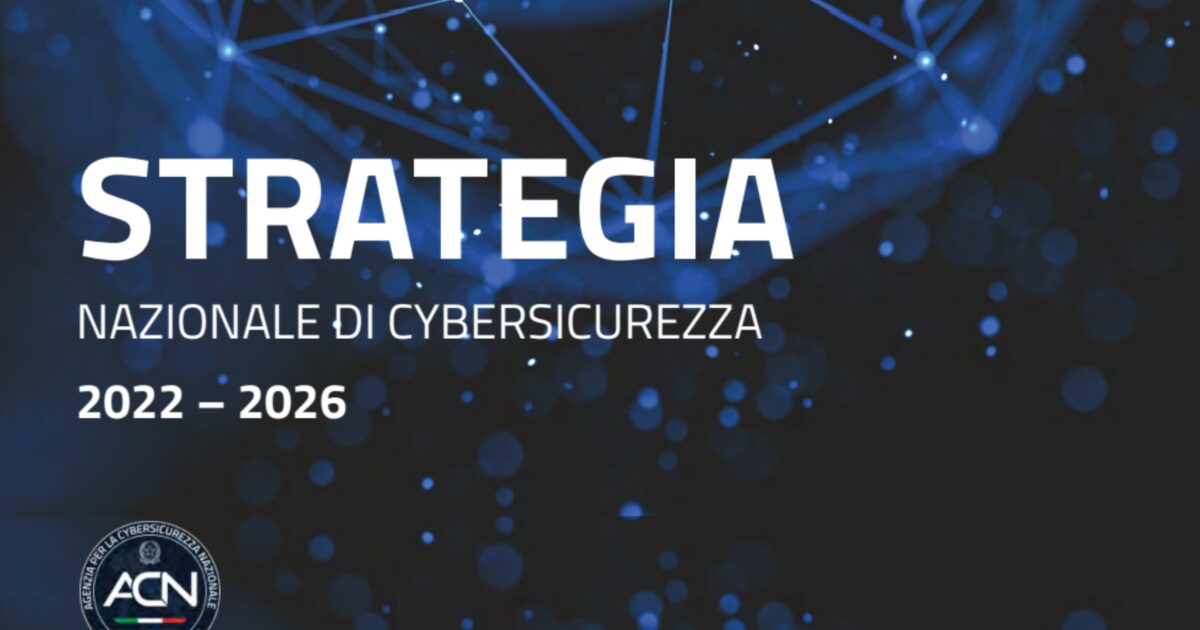 Conclusioni
Il contesto globale richiede un impegno costante per affrontare le minacce cyber. L’UE e l’Italia hanno compiuto passi importanti, ma resta fondamentale investire in formazione, tecnologie sicure e cooperazione internazionale. La sicurezza informatica non è più un'opzione: è una necessità per la resilienza economica e democratica.
Grazie
Blasio Lorenzo
Tortora Andrea
Luciano Vincenzo